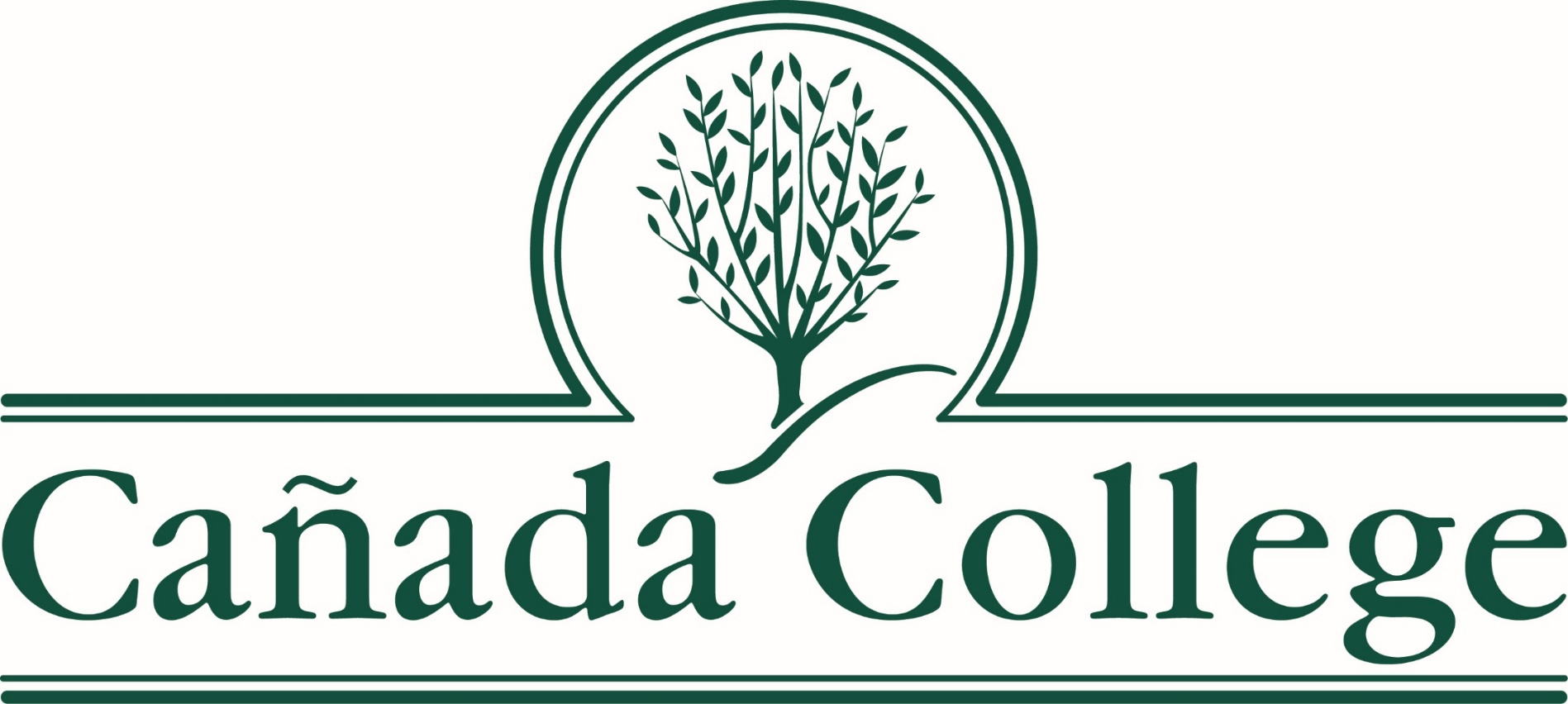 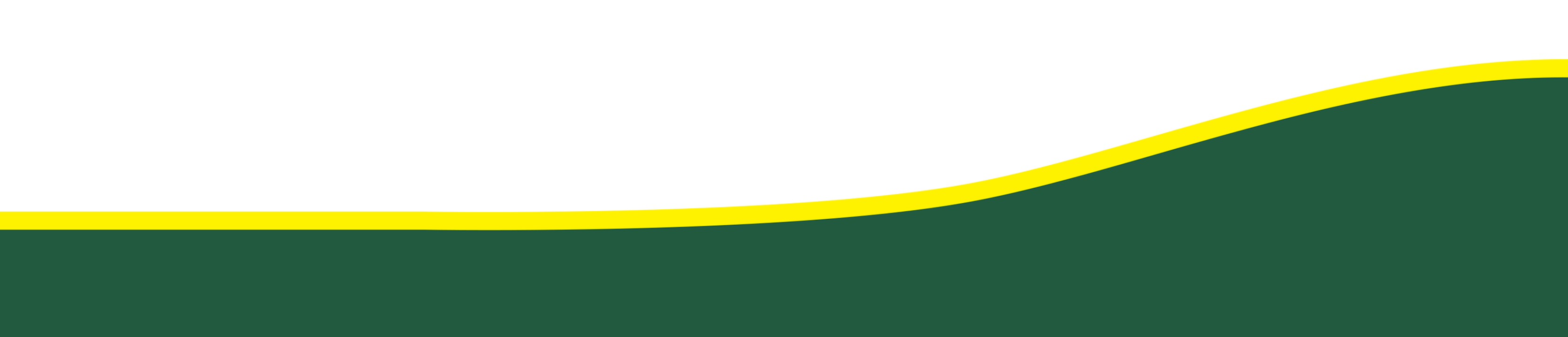 Academic Senate Study Session 11/12/15
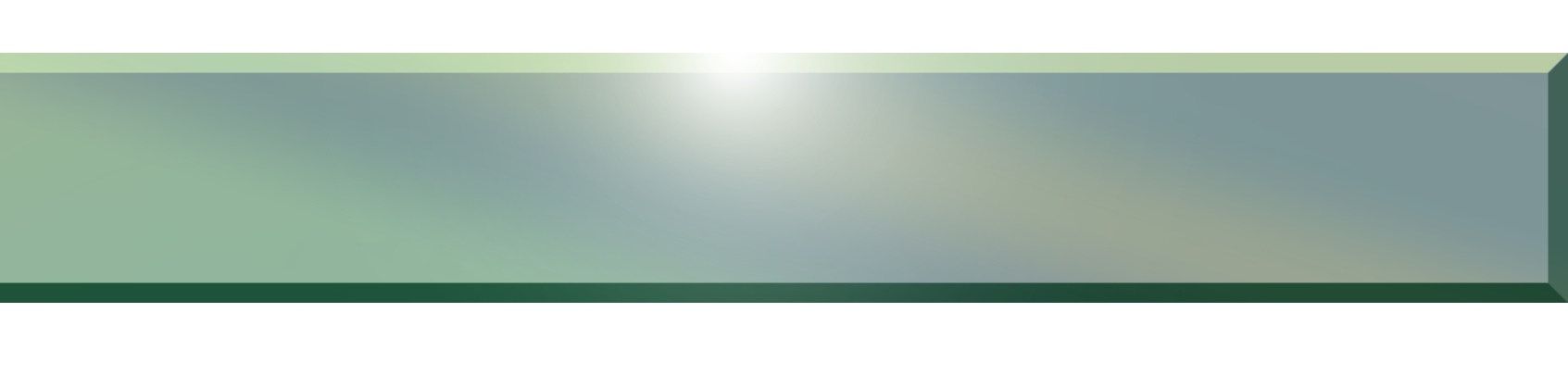 Outcomes of Today’s Session
See a broad overview of enrollment management
Revisit the steps in enrollment management at our college
Revisit the college’s documentation of enrollment decision-making
Examine pertinent information regarding enrollment trends
Explore connection between resource allocation and enrollment
Engage in a discussion around how to improve processes going forward
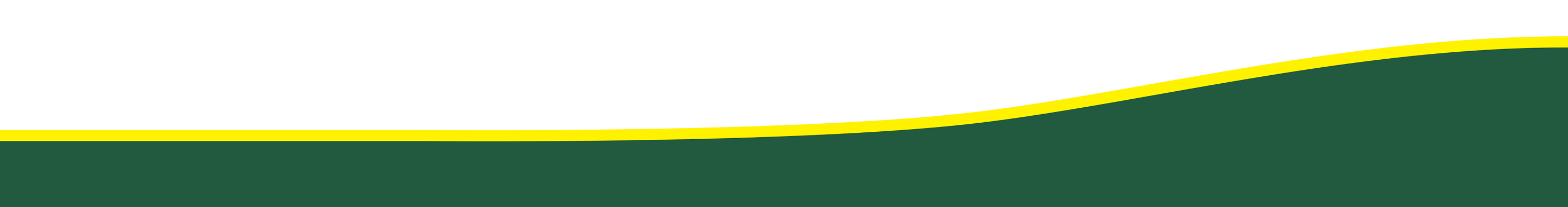 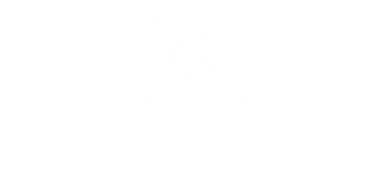 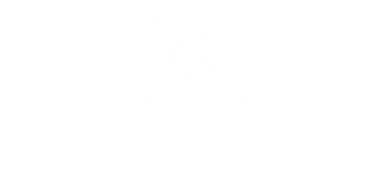 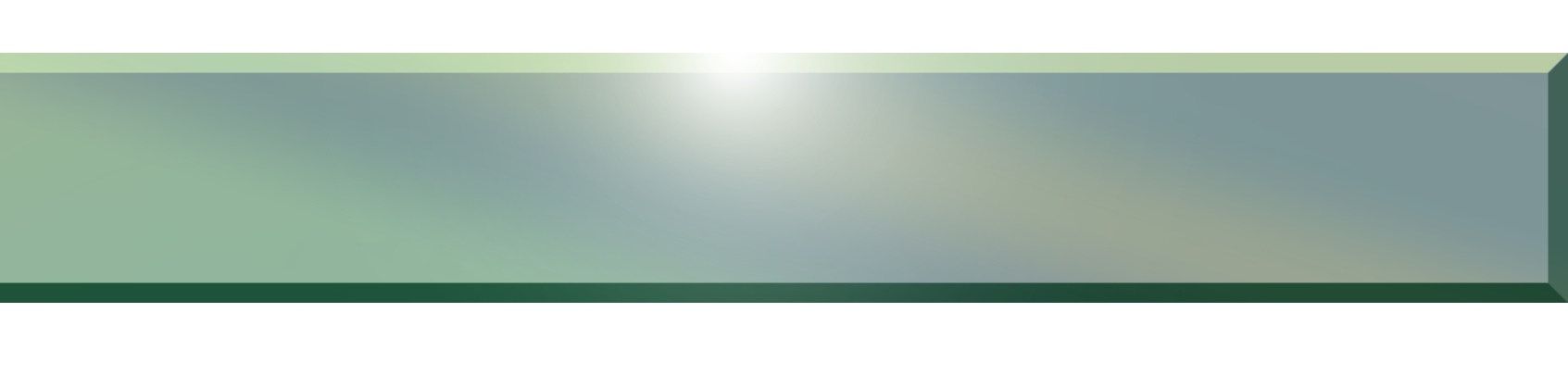 What is Enrollment Management?
It is not…
Just a quick fix to your current enrollment problems
Just an enhanced admission or marketing operation
Just an explanation for enrollment-related decisions                                       (class cancellations, etc.)
Just a planning document that “sits on a shelf”
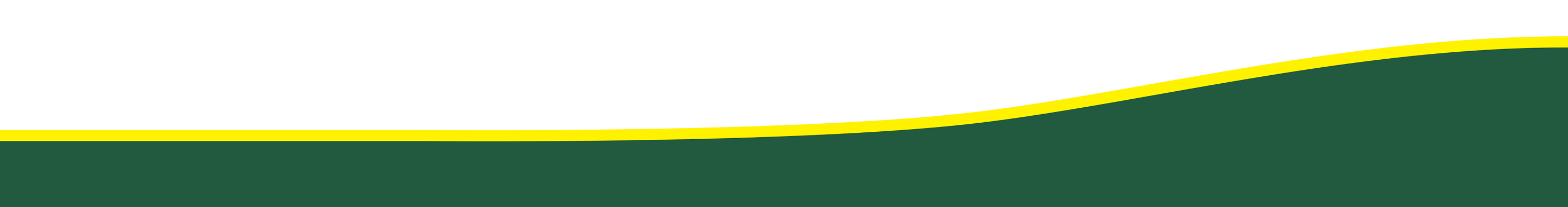 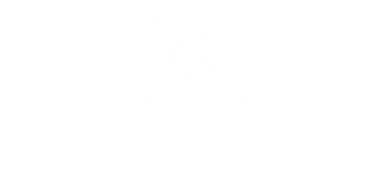 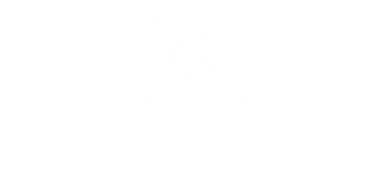 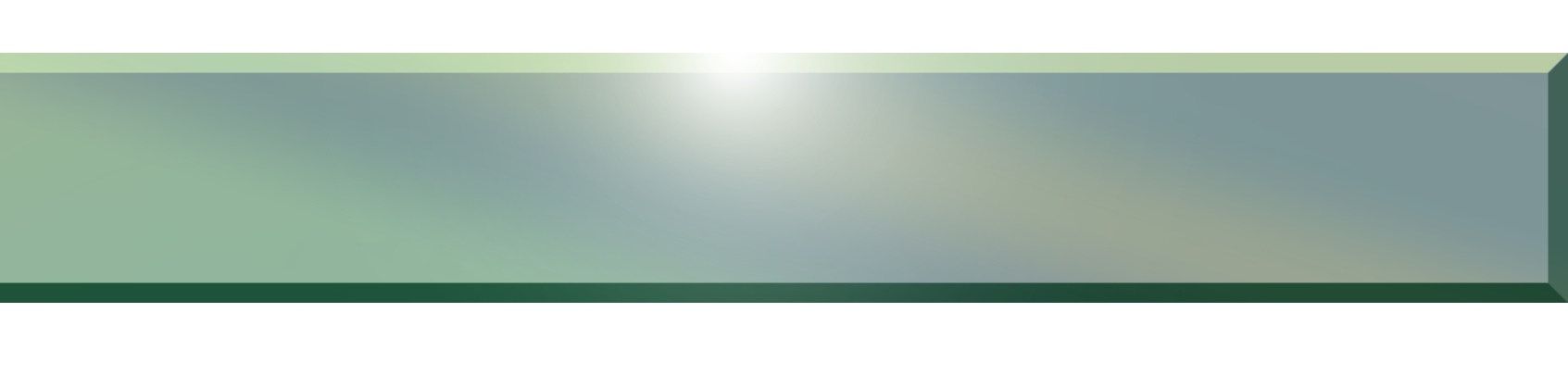 What is Enrollment Management?
It is…
An institutional commitment and an integral part of strategic planning
A clear articulation of institutional enrollment goals (well beyond sheer numbers)
A plan that aligns services and resources under the umbrella of a larger vision
A data-driven strategy
A living plan that is constantly changing as institutional needs change
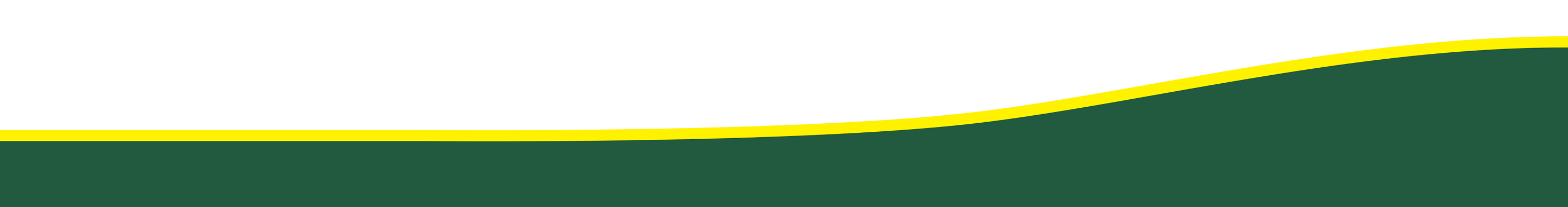 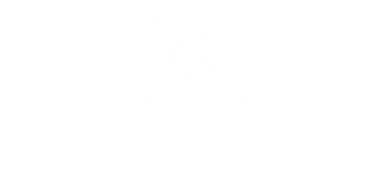 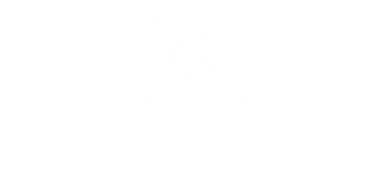 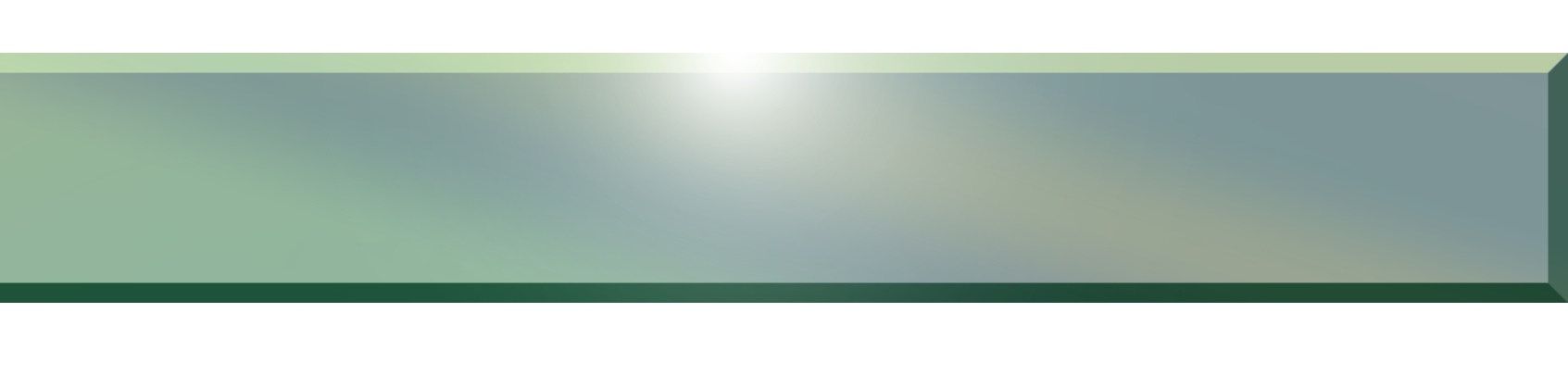 A Glance at Declining Enrollment
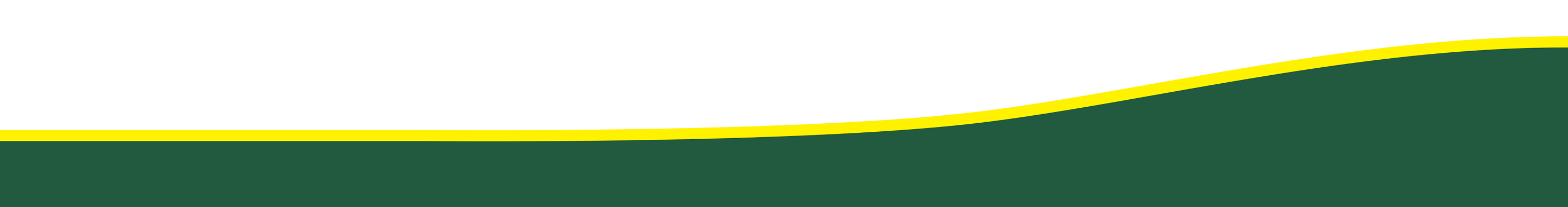 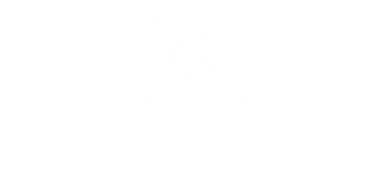 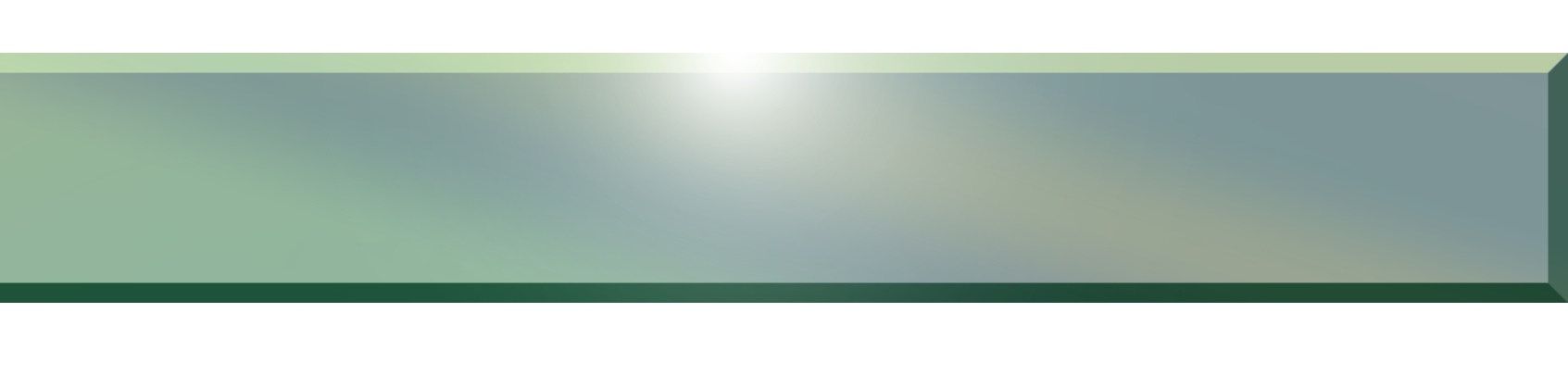 A Glance at Declining Enrollment
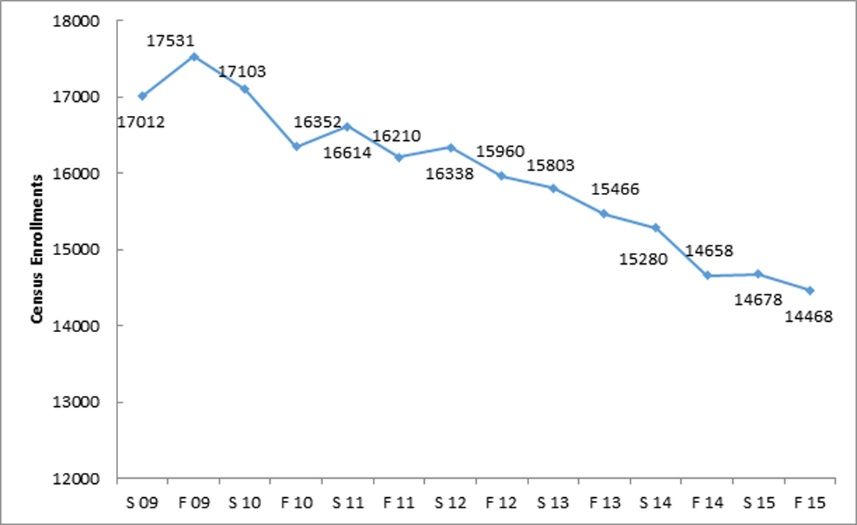 *Fall 2015 Data as of 11/5/15
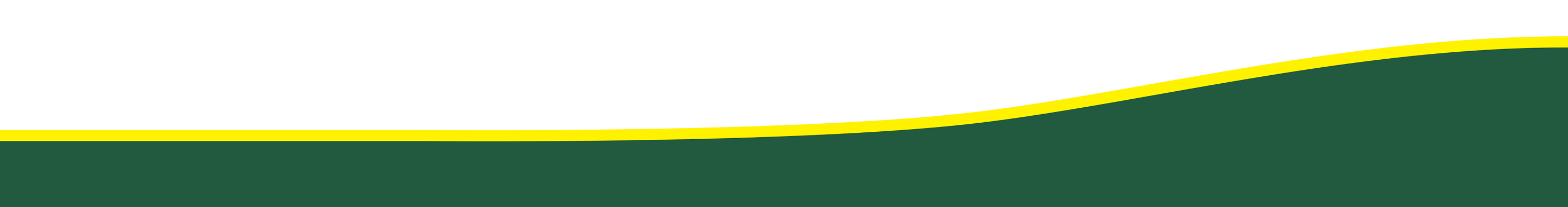 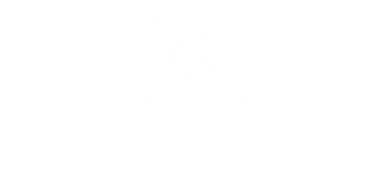 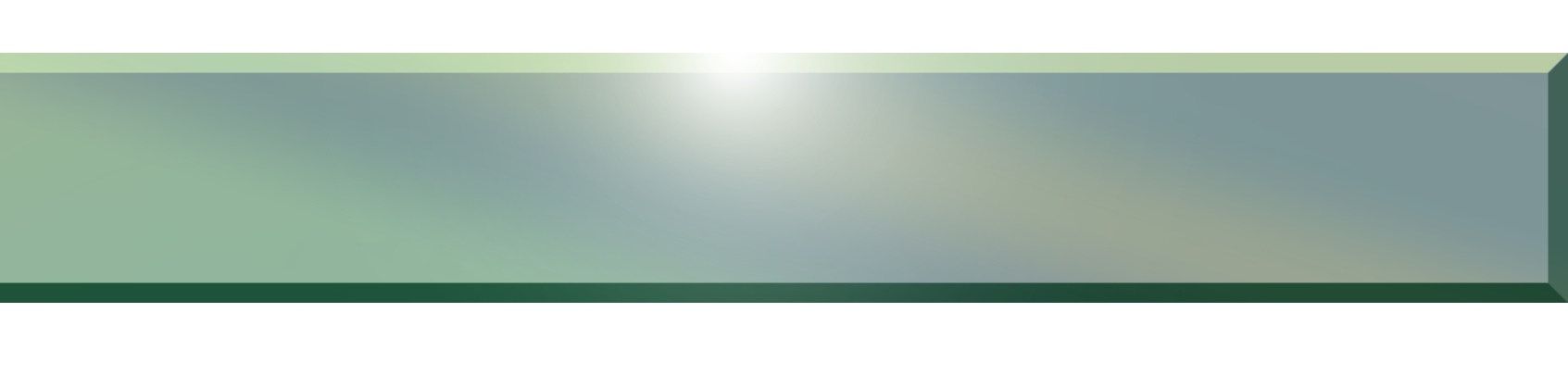 Everyone Should be Involved
At the operational planning level—Key Administrators and their Management Teams:
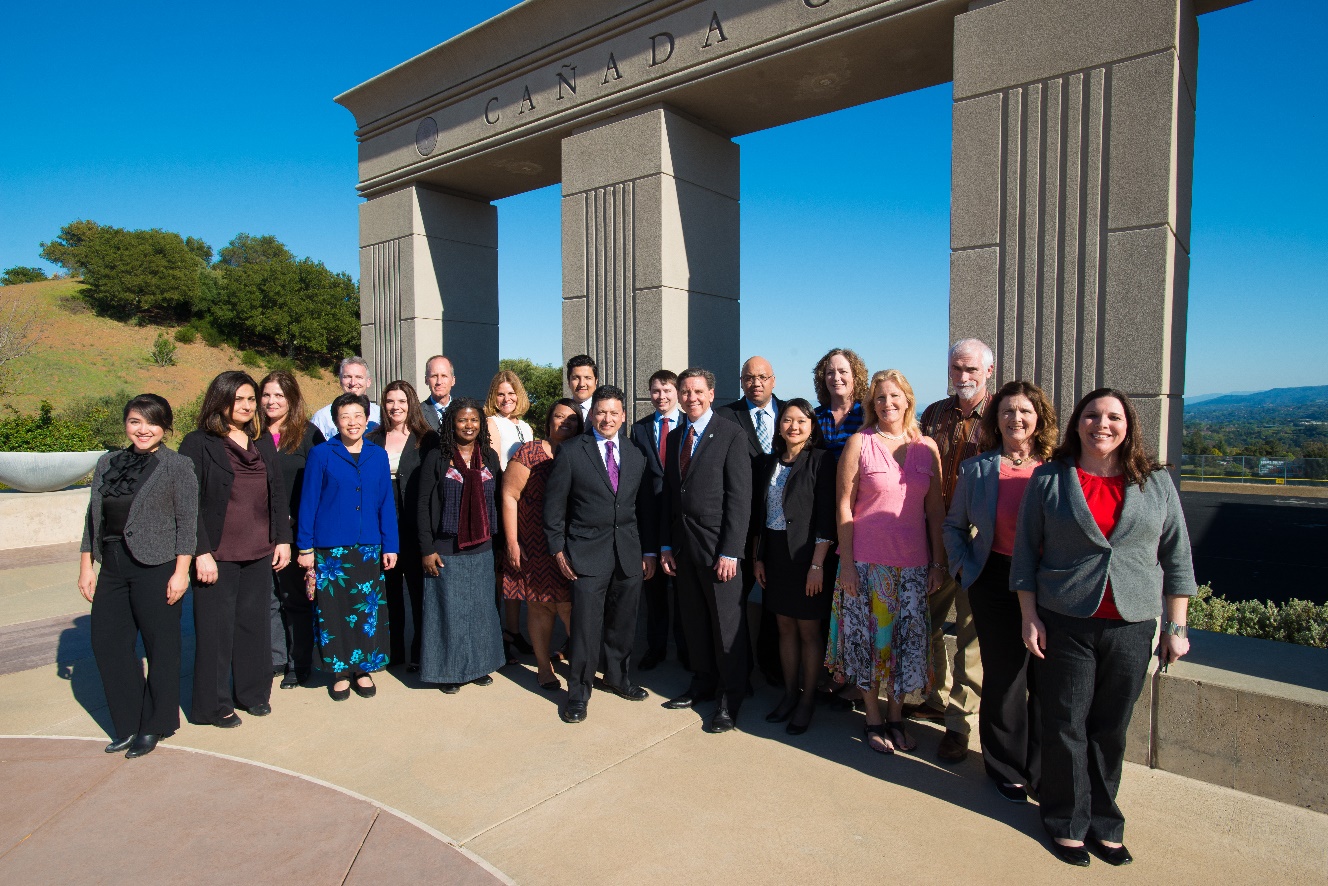 Chief Instructional Officer
Chief Student Services Officer
Chief Business Officer
Faculty Leaders
Office of Instruction Classified Staff
Dean of PRIE 
Marketing/Public Information Office
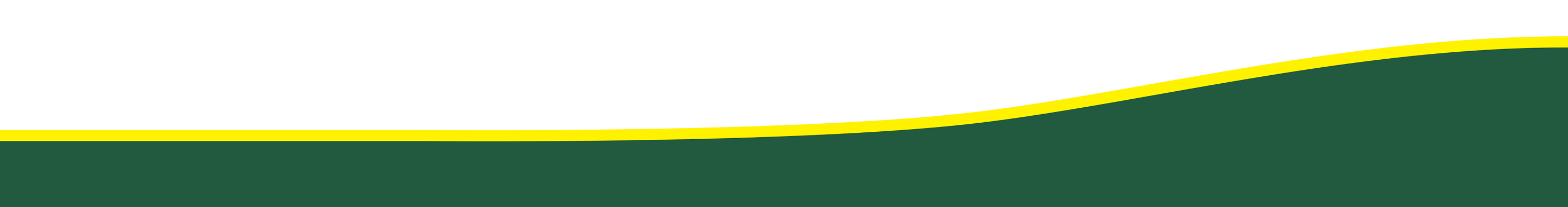 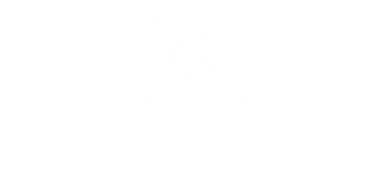 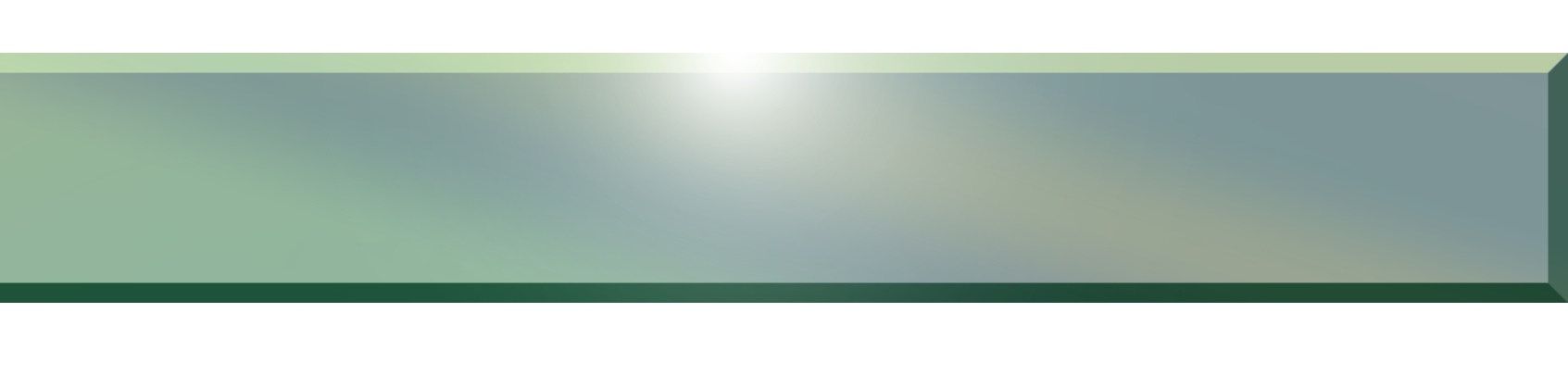 Empowering Faculty, Providing Voice
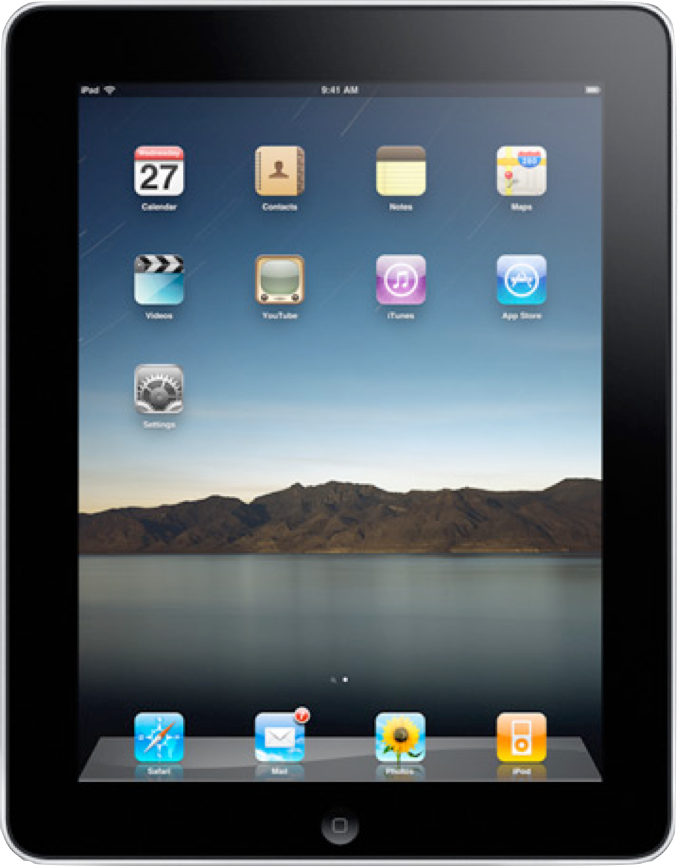 CCR Title 5 (Division 6)
§ 53200.  The Academic Senate is an organization “whose primary function is, as the representative of the faculty, to make recommendations to the administration of a college and the governing board of a district with respect to academic and professional matters.”
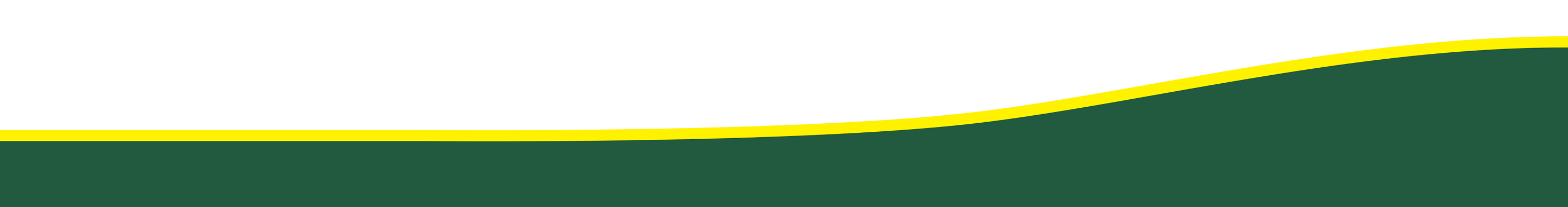 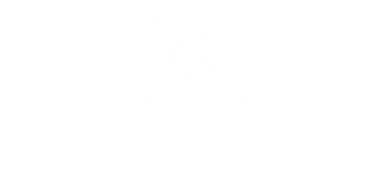 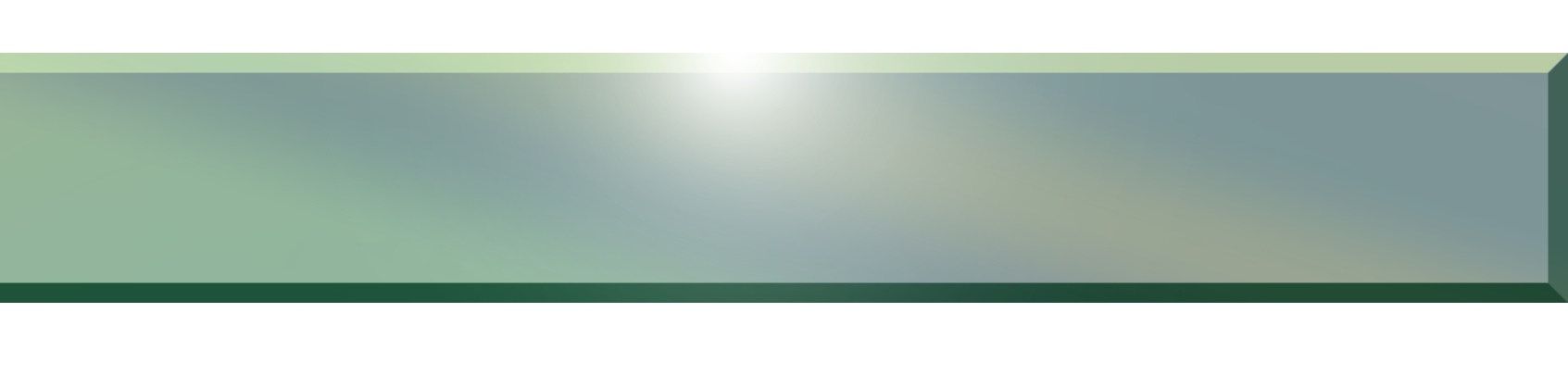 Information Needed…
Reliable historical enrollment, course offering, and budget data
Useful “what if” projection tools based upon these historical data
Ability to actively monitor progress so that timely adjustments can be made
Identification of key performance indicators
Identification of benchmarks
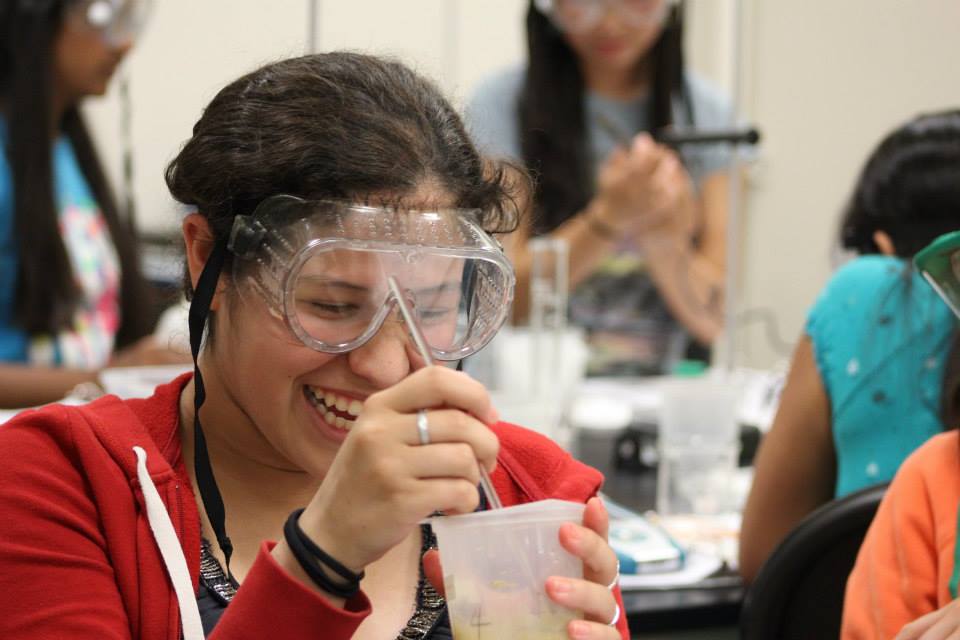 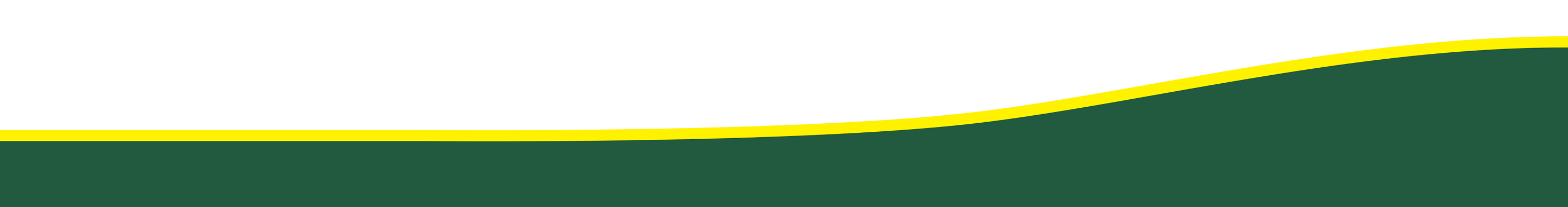 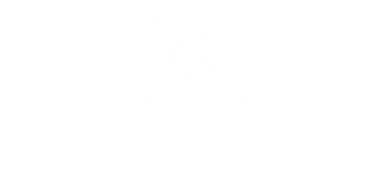 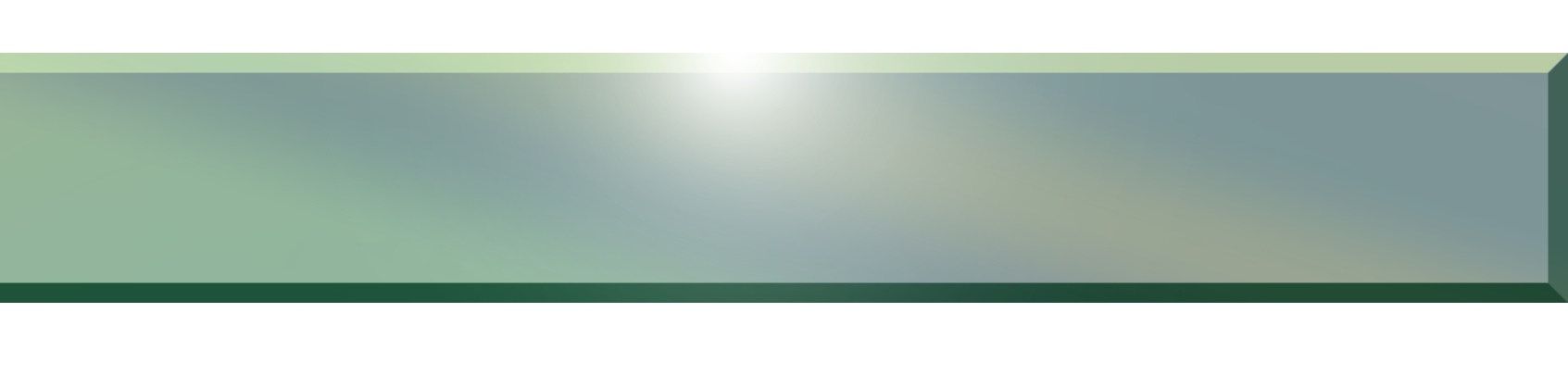 Schedule Planning: Meeting Student Need
Importance of good historical information regarding student demand patterns, such as:
History of course offering size and distribution
History of individual course offering experience/trends:
Courses with Largest Enrollments
High Enrollment/Demand Courses
Low Enrollment/Demand Courses
Course cancellations/additions during previous registration periods
Course Fill Rates
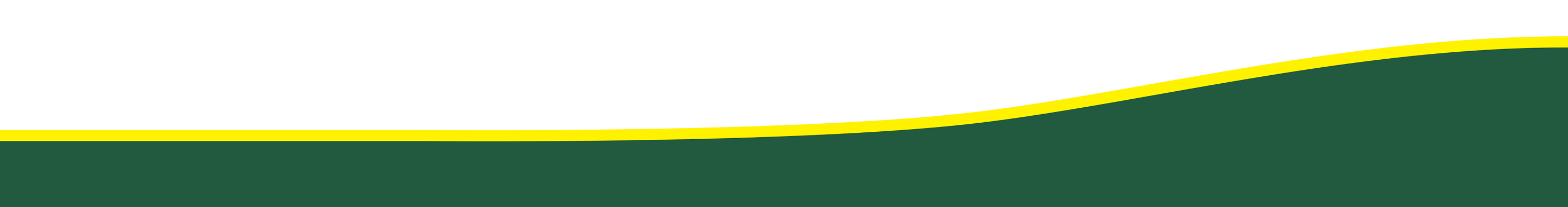 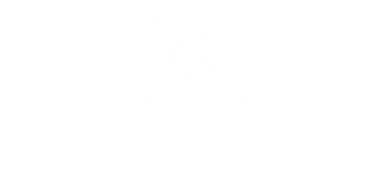 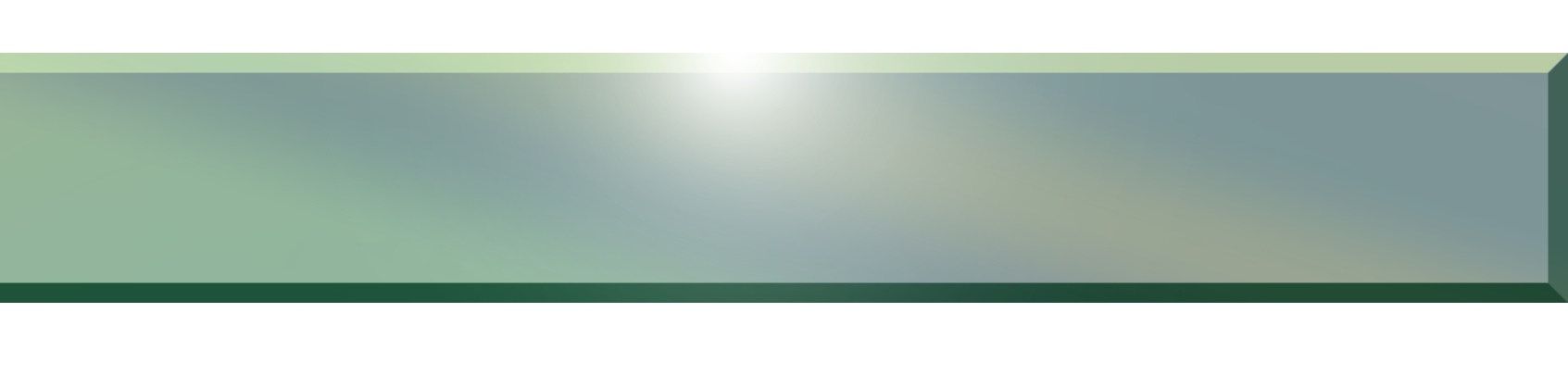 Schedule Planning: Meeting Student Need
Faculty Assignment and Load—Legal and Contractual issues
Full-Time Faculty:
Contract Load
Overload
Assignment Preference Provisions
Banking of Contract Load
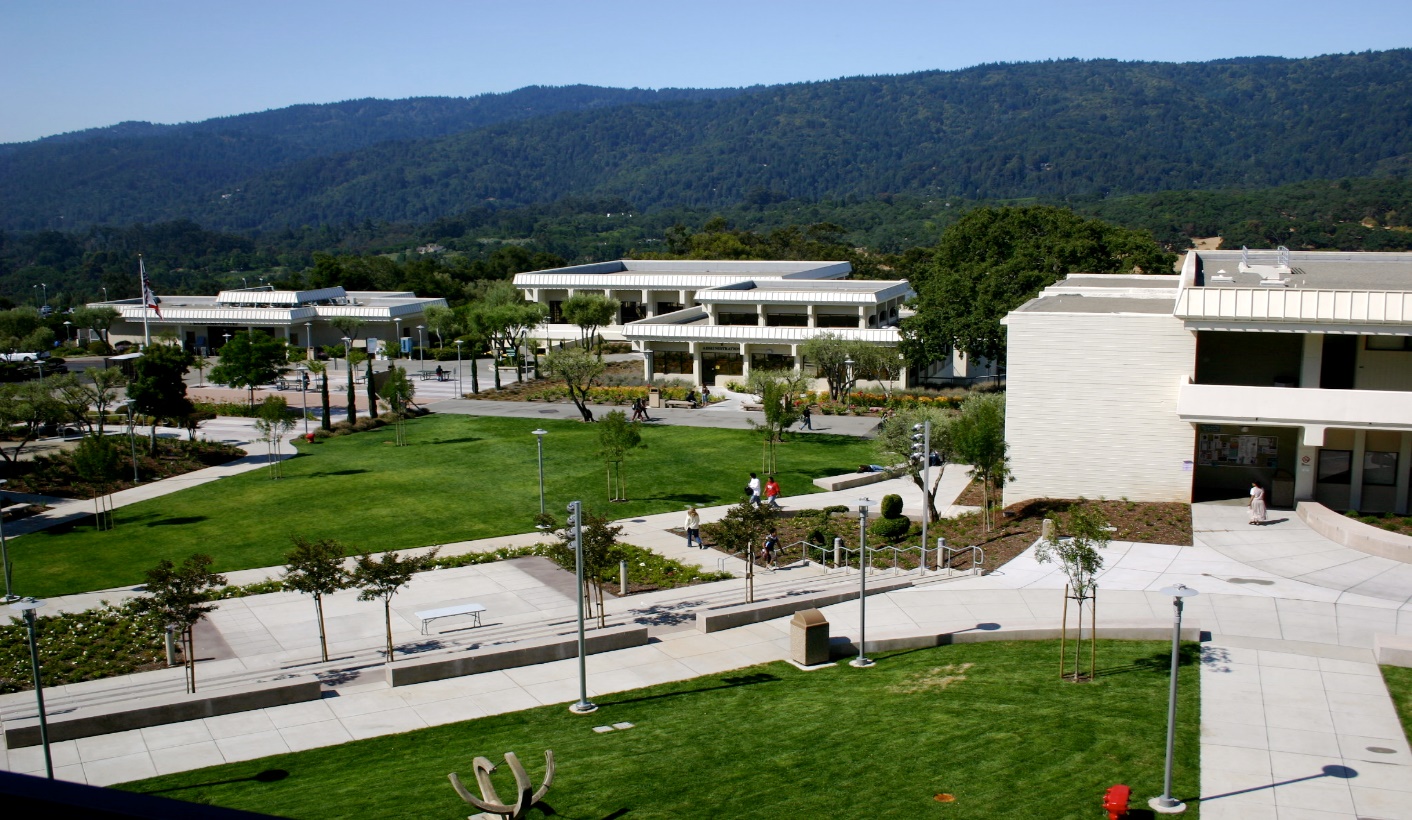 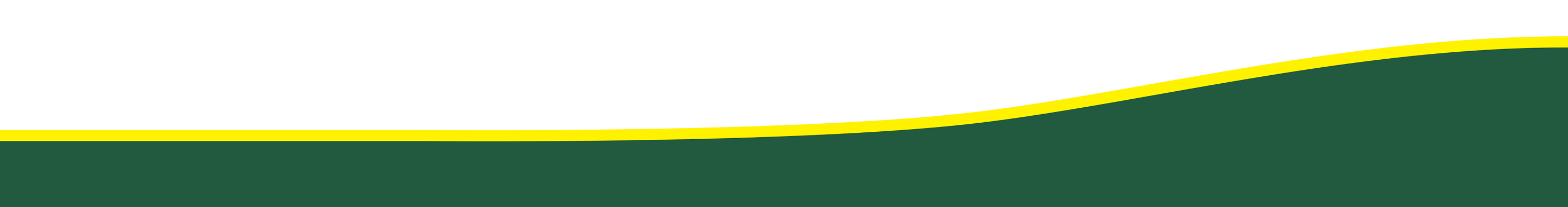 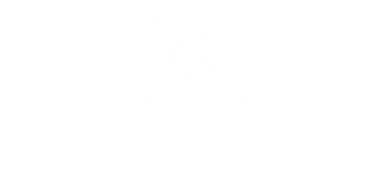 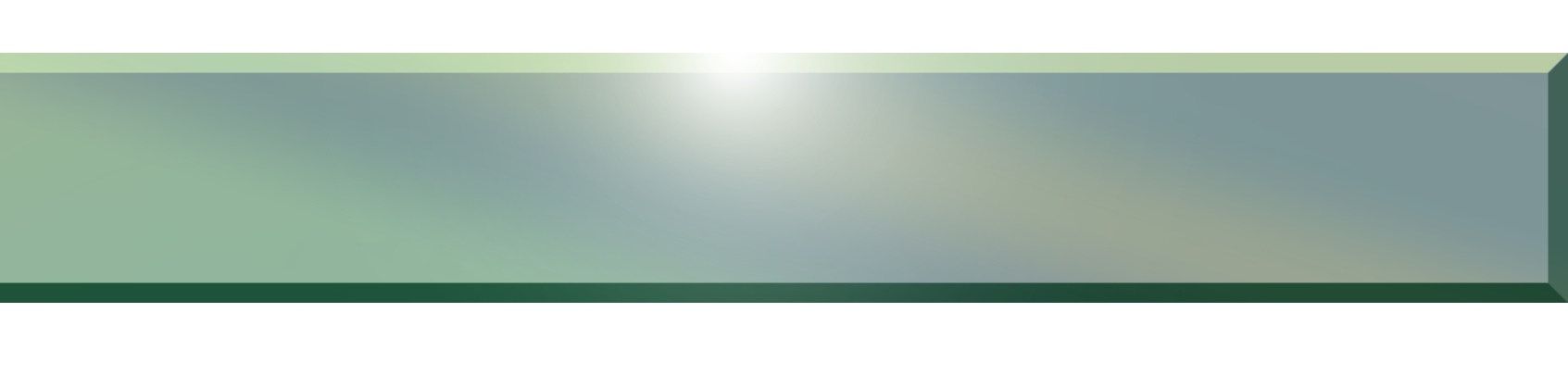 Steps Involved in Scheduling & Monitoring
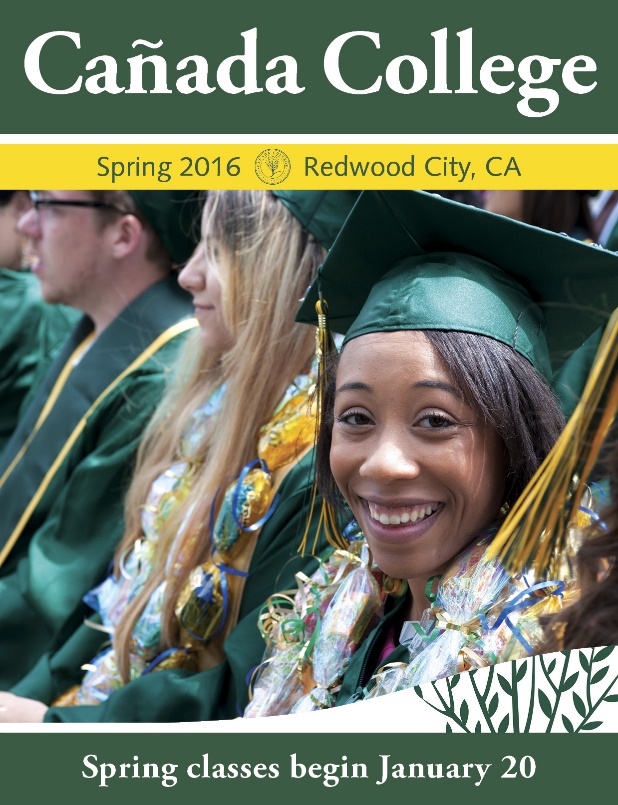 Pre-scheduling – long term community / student / industry / transfer demands
Scheduling – shared processes
Assigning – shared processes
Enrollment – real-time monitoring, communicating, modifying
Documentation
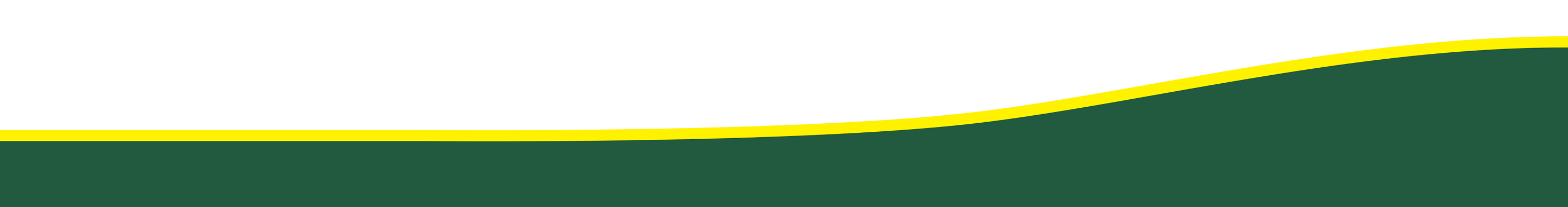 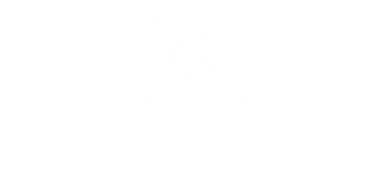 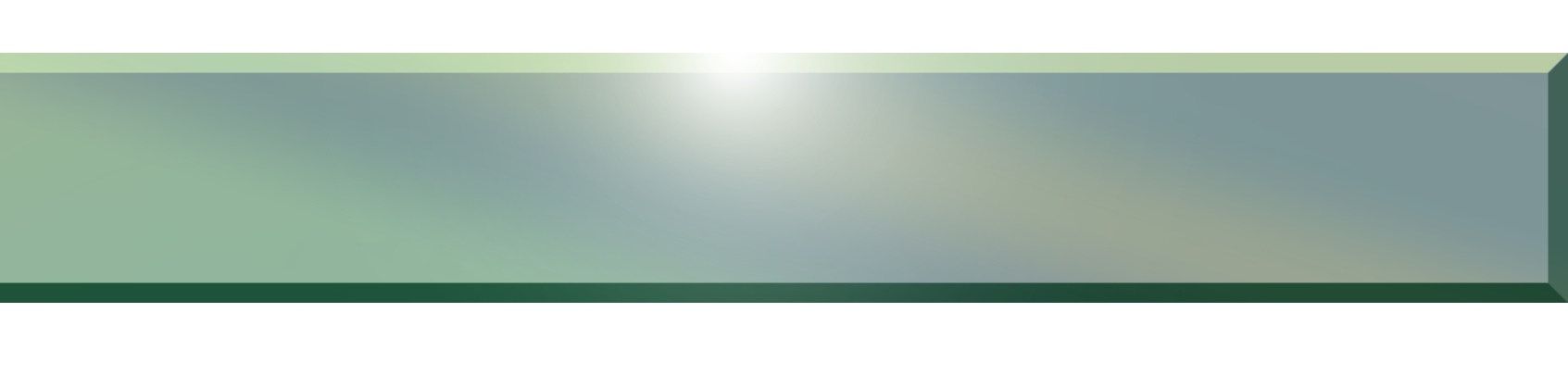 Transparency Documents
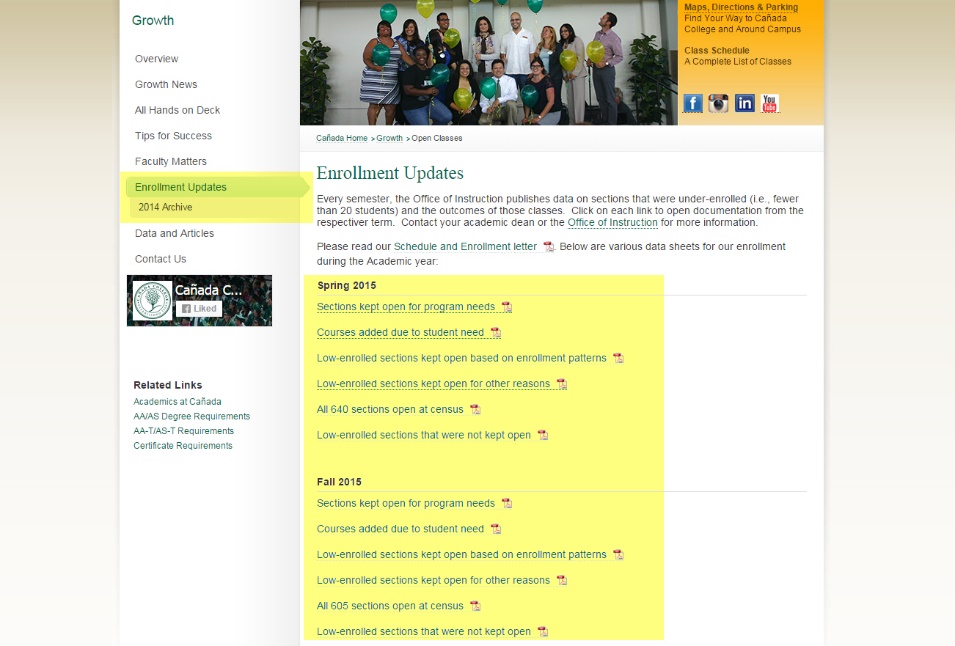 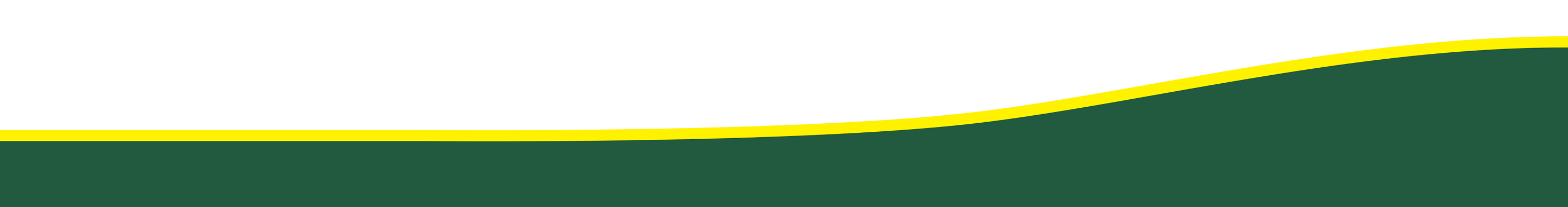 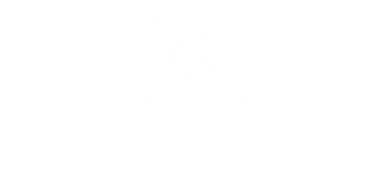 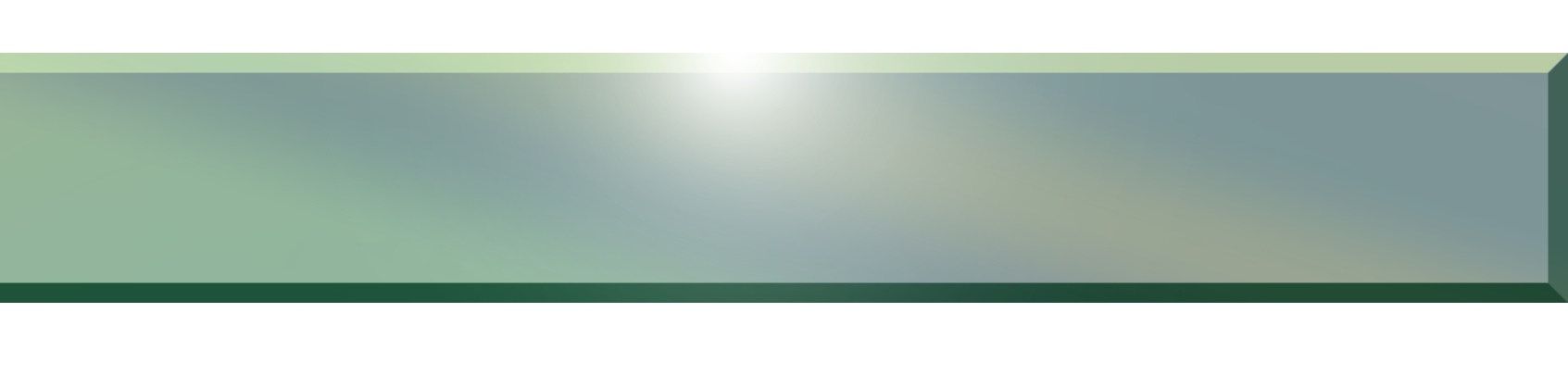 Growth and Engagement
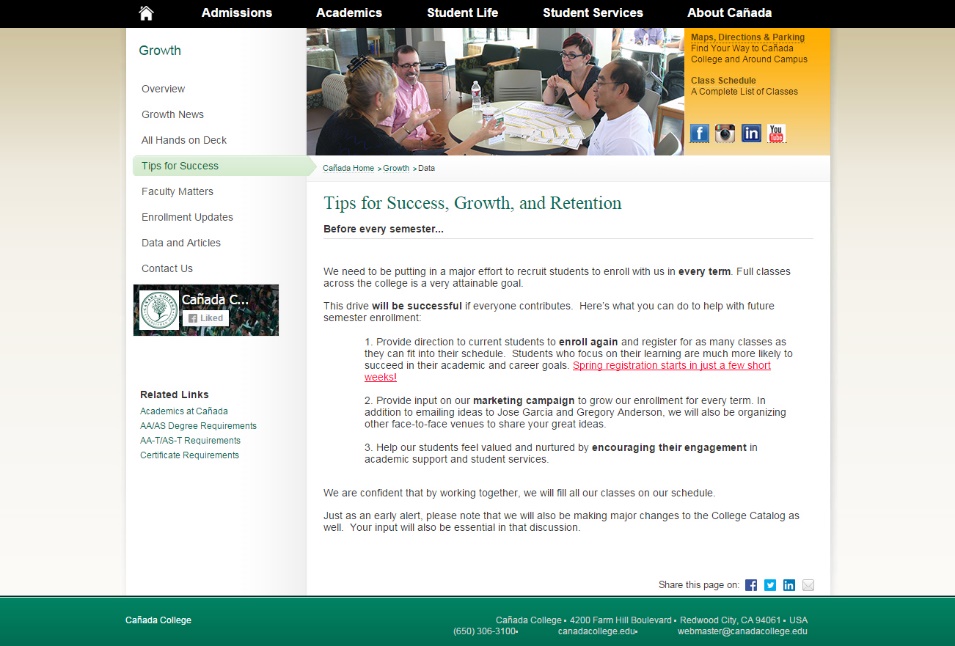 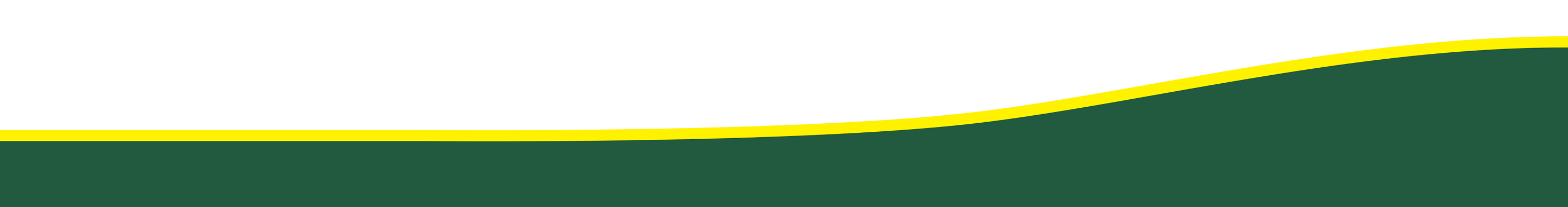 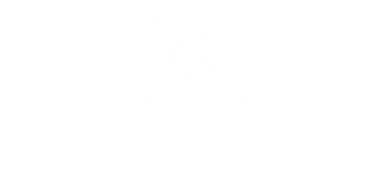 Under 20 Sections Kept Open: Spring 2015
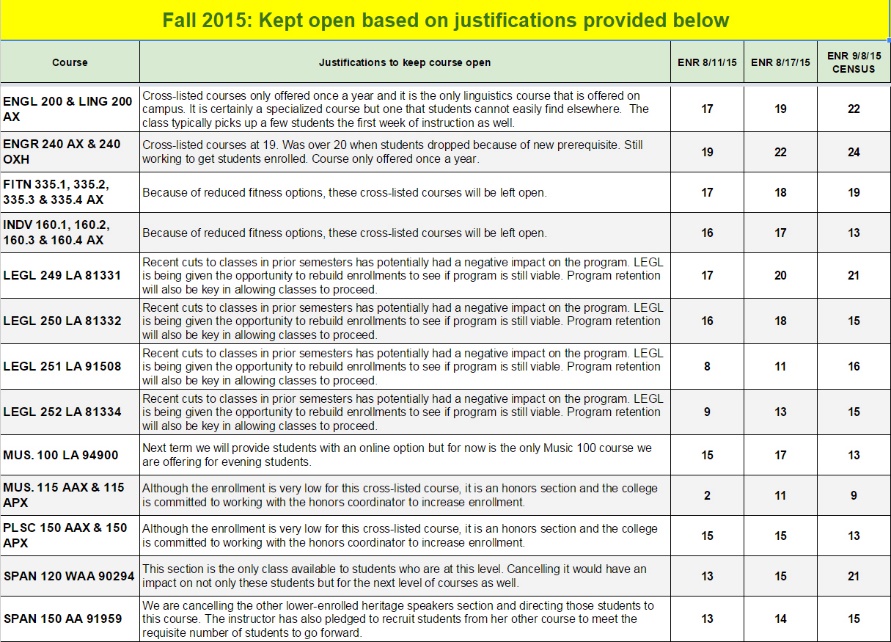 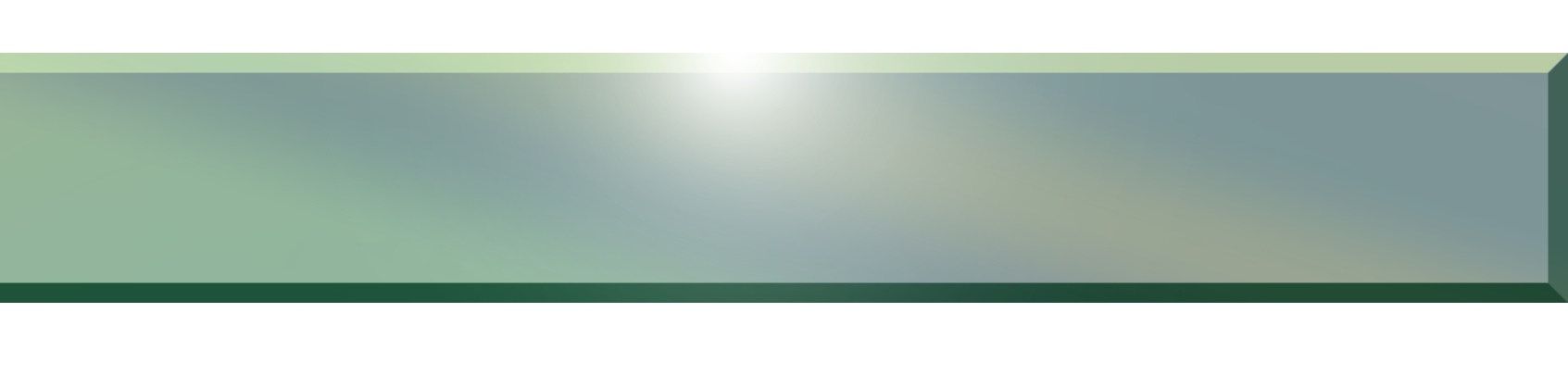 How Does Load Impact Budget?
Load, productivity, and efficiency are often used interchangeably
Higher productivity means more students served per FTE
Lower productivity means fewer students are served per FTE
Type of class has to be considered in evaluating productivity
The state “standard” productivity level is 525
This number represents the break-even point for a course
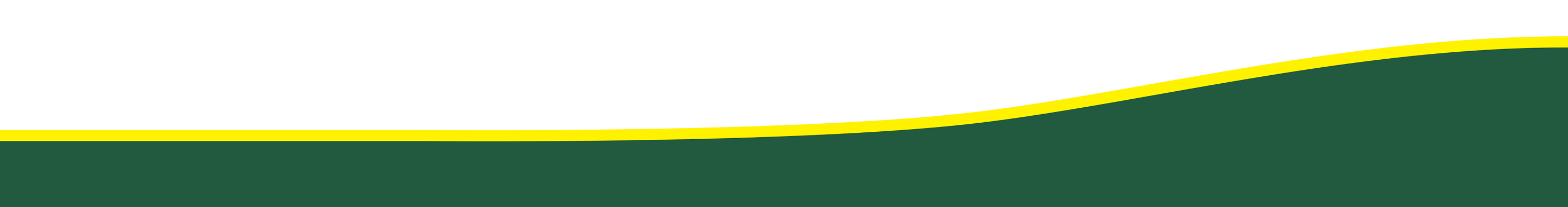 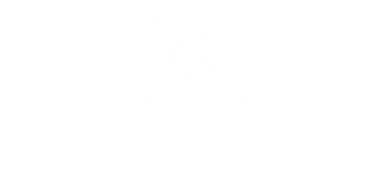 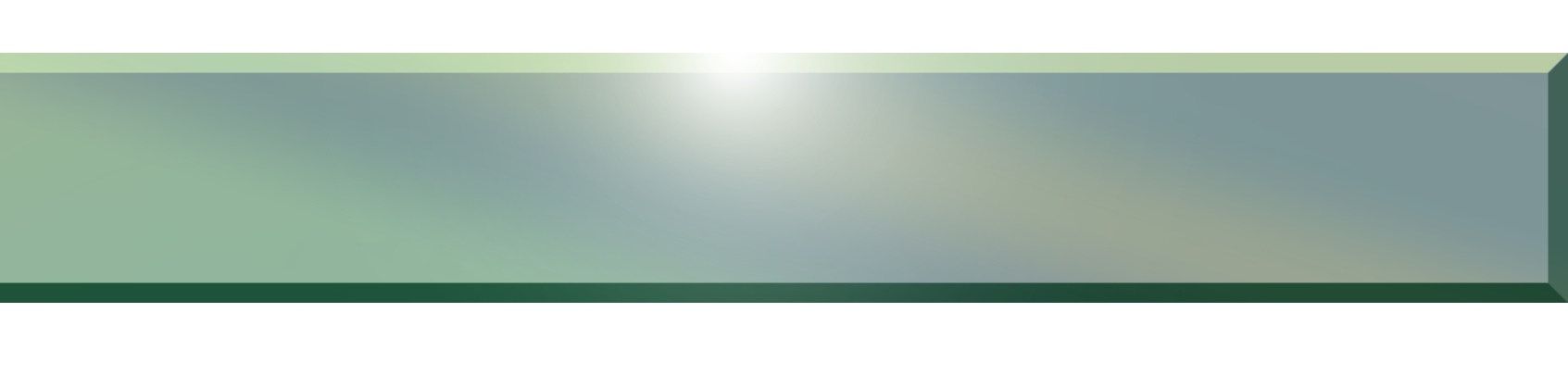 Budget Based on Load
State Standard
FY 2015/2016 Goal
Where we are Fall semester 2015
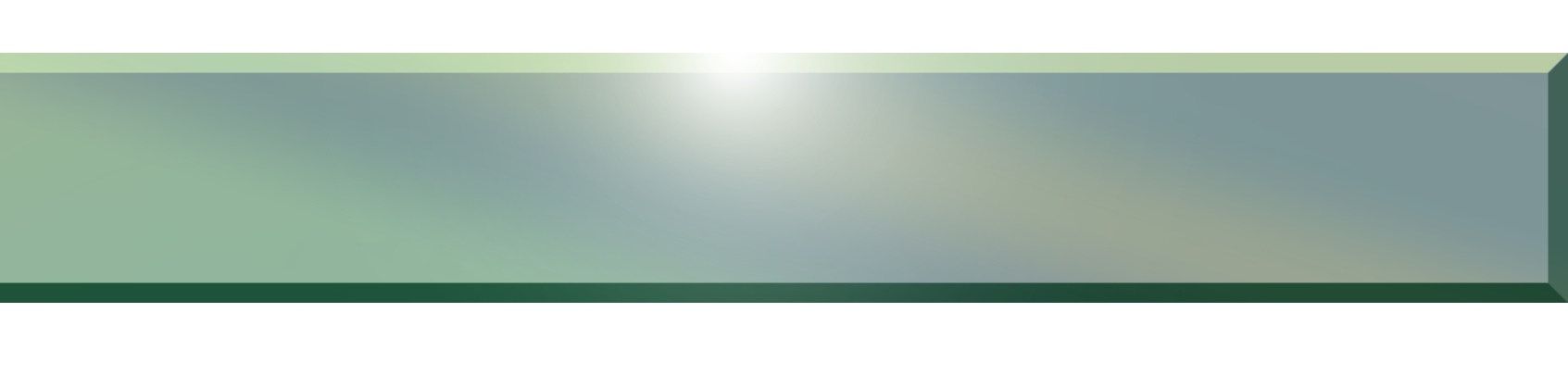 Being Community Supported is a Public Trust
Cost to Taxpayer
35 students/class
Load 525
$285/student
30 students/class
Load 500
$300/student
20 students/class
Load 300
$500/student
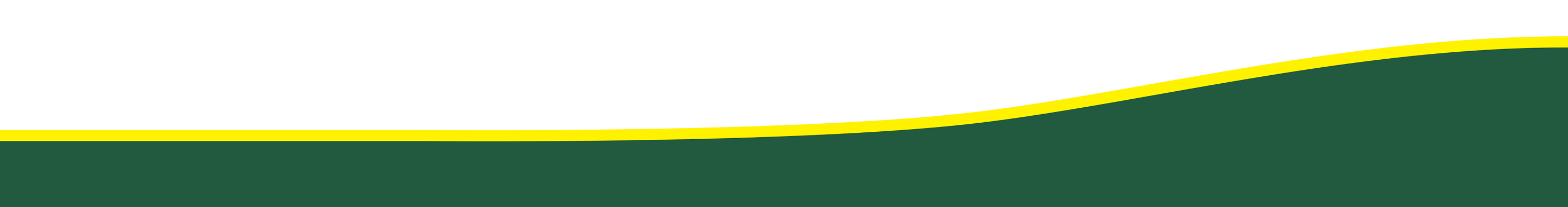 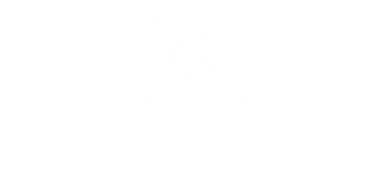 [Speaker Notes: Assume average cost of FTEF is $50,000/semester; serve 167 students/1.0 FTEF/semester (Load 500)]
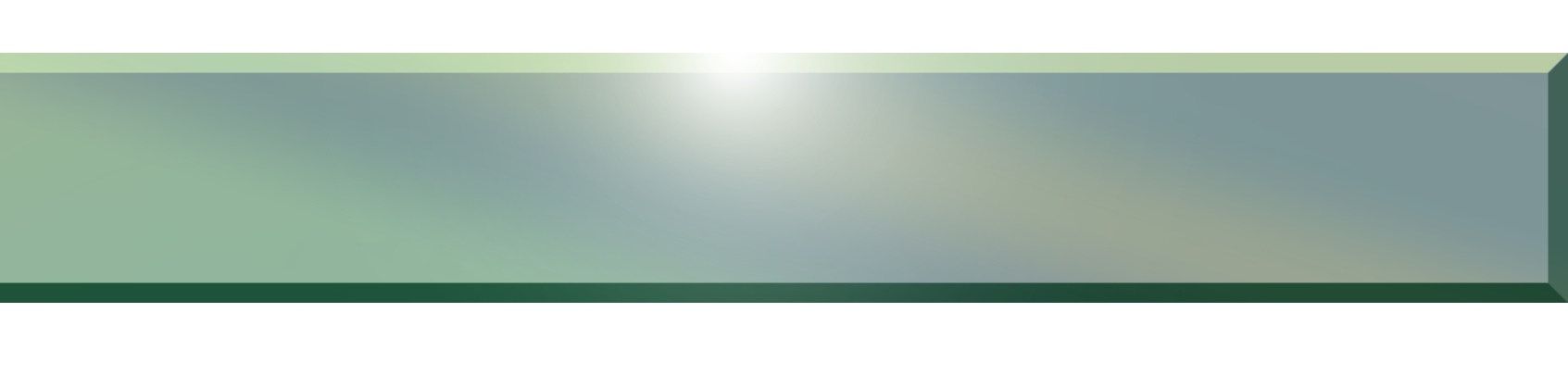 How is Productivity Improved?
Ways to improve:
Offering fewer sections (tightening the core schedule)
Get a strong sense of enrollment patterns, rates of return, and develop a base schedule that is specific to each discipline (and monitor every semester)
Increase the number of students in sections
Restructure of scheduling (curriculum/program offerings, times that sections are offered)
Working across departments to identify load targets that are appropriate and pedagogically sound
Things to avoid:
Rolling schedules and hoping course enrollment targets are met
Setting enrollment targets that are unrealistic for the type of course or discipline
Assuming things should be done across the board (ie, 5% less courses, 
    5% more enrollment)
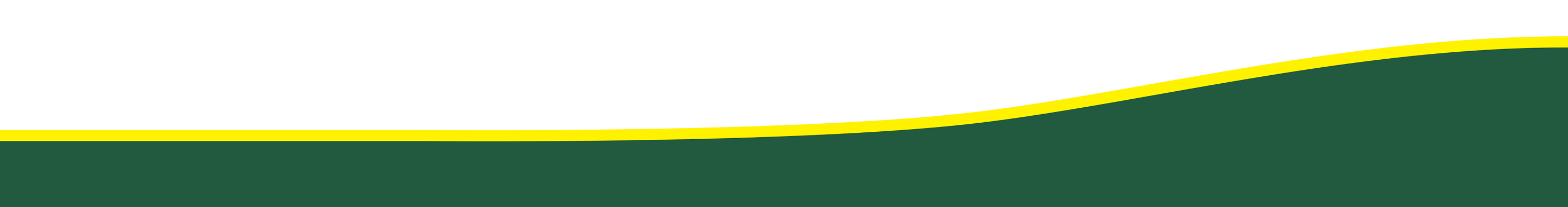 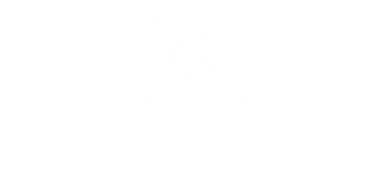 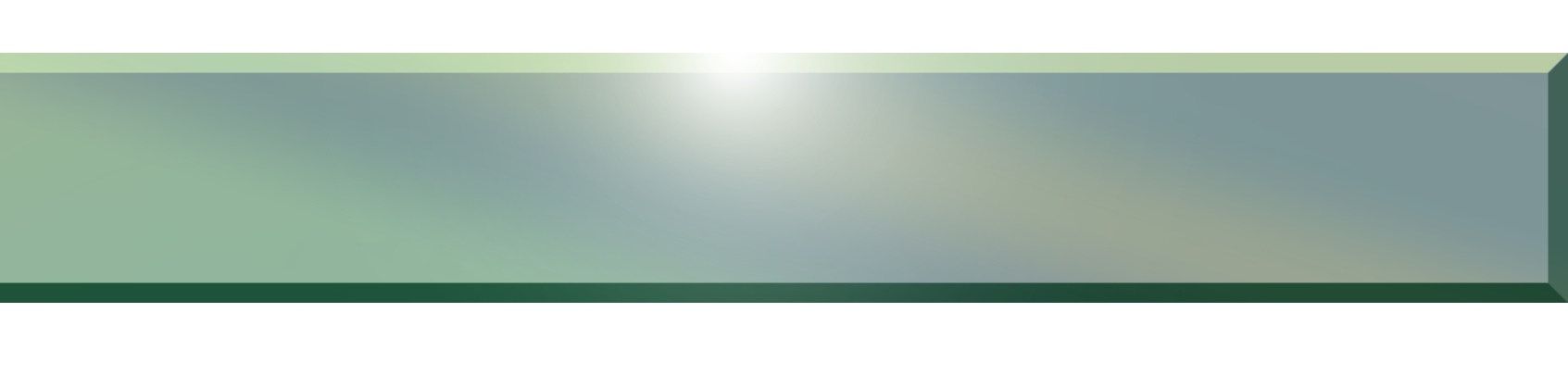 Weekly Census Courses
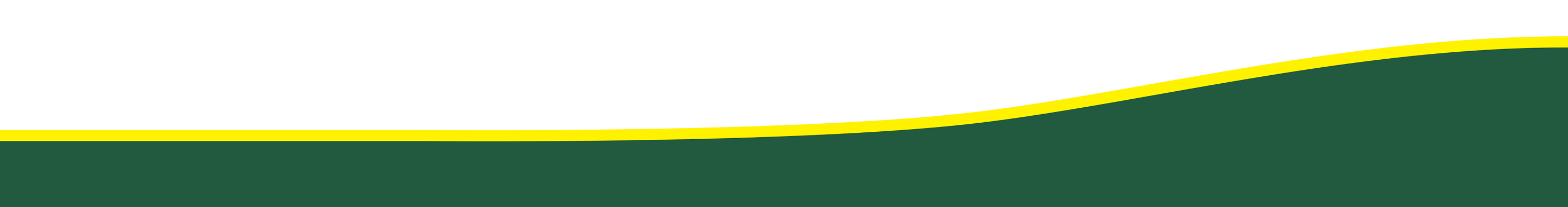 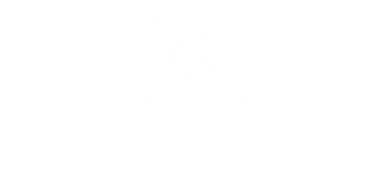 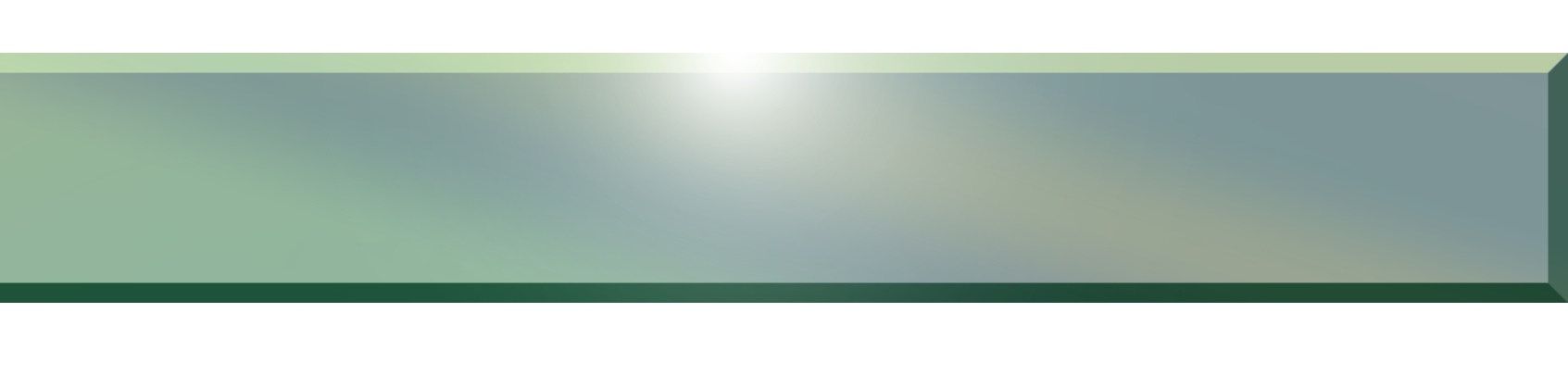 Discussion and Questions
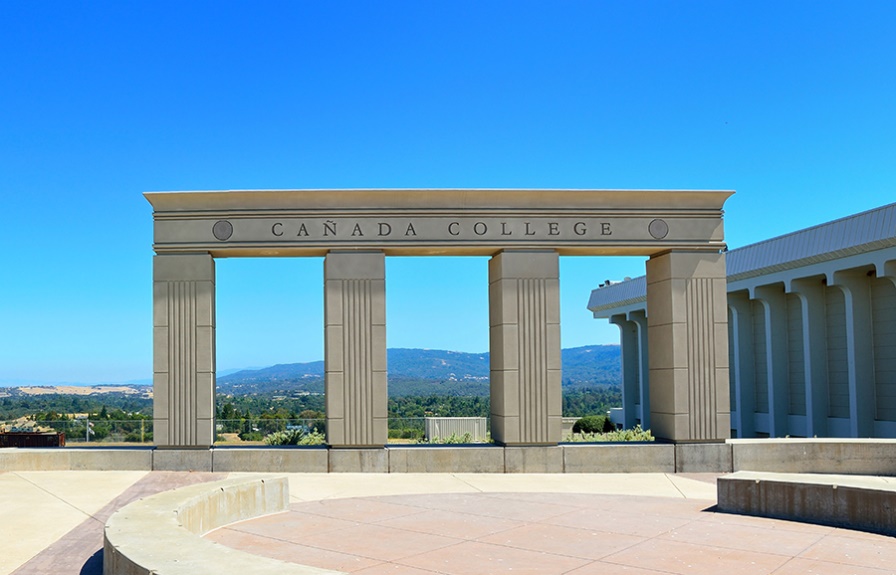 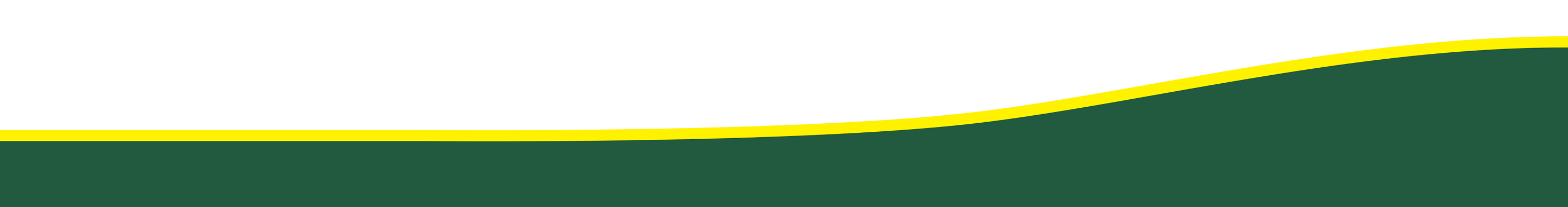 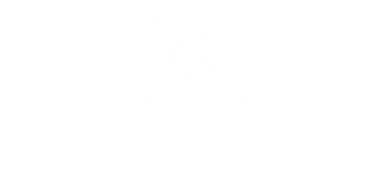